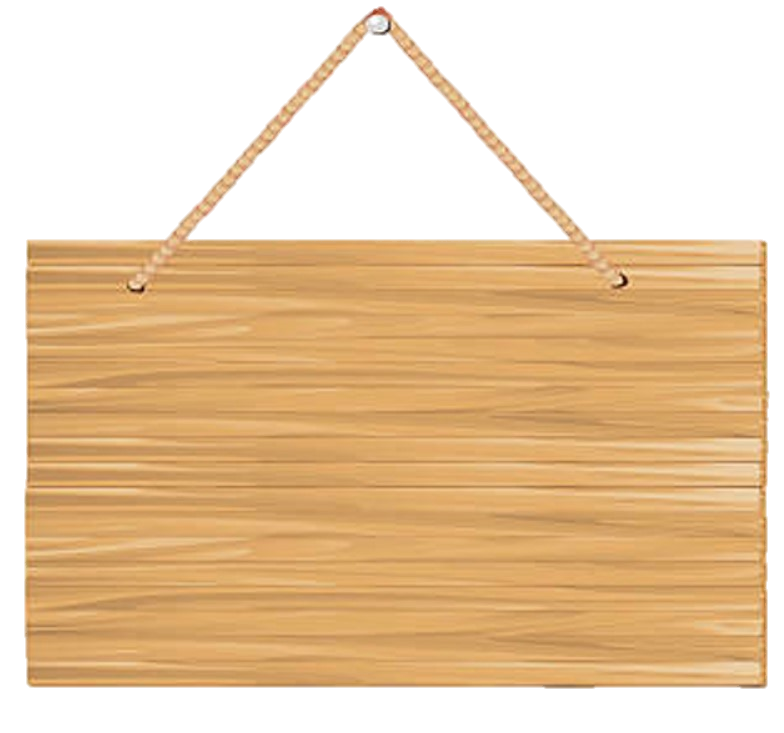 KHỈ CON 
QUA SÔNG
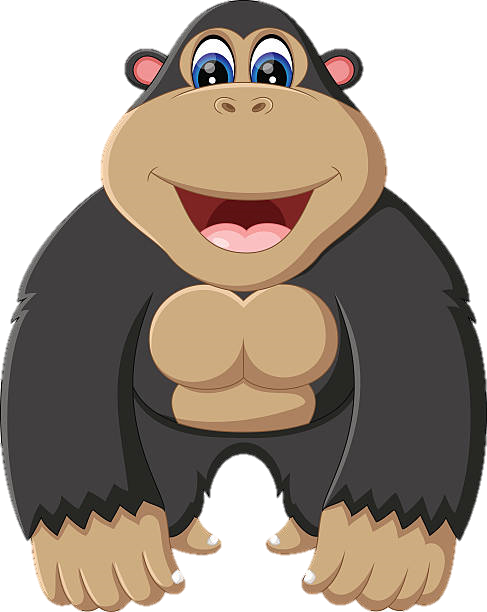 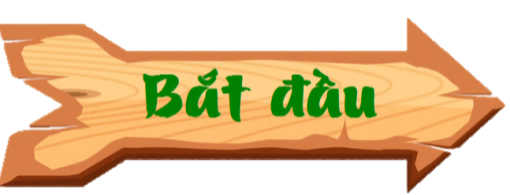 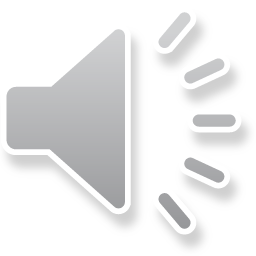 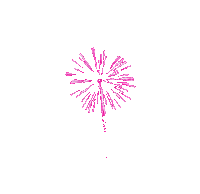 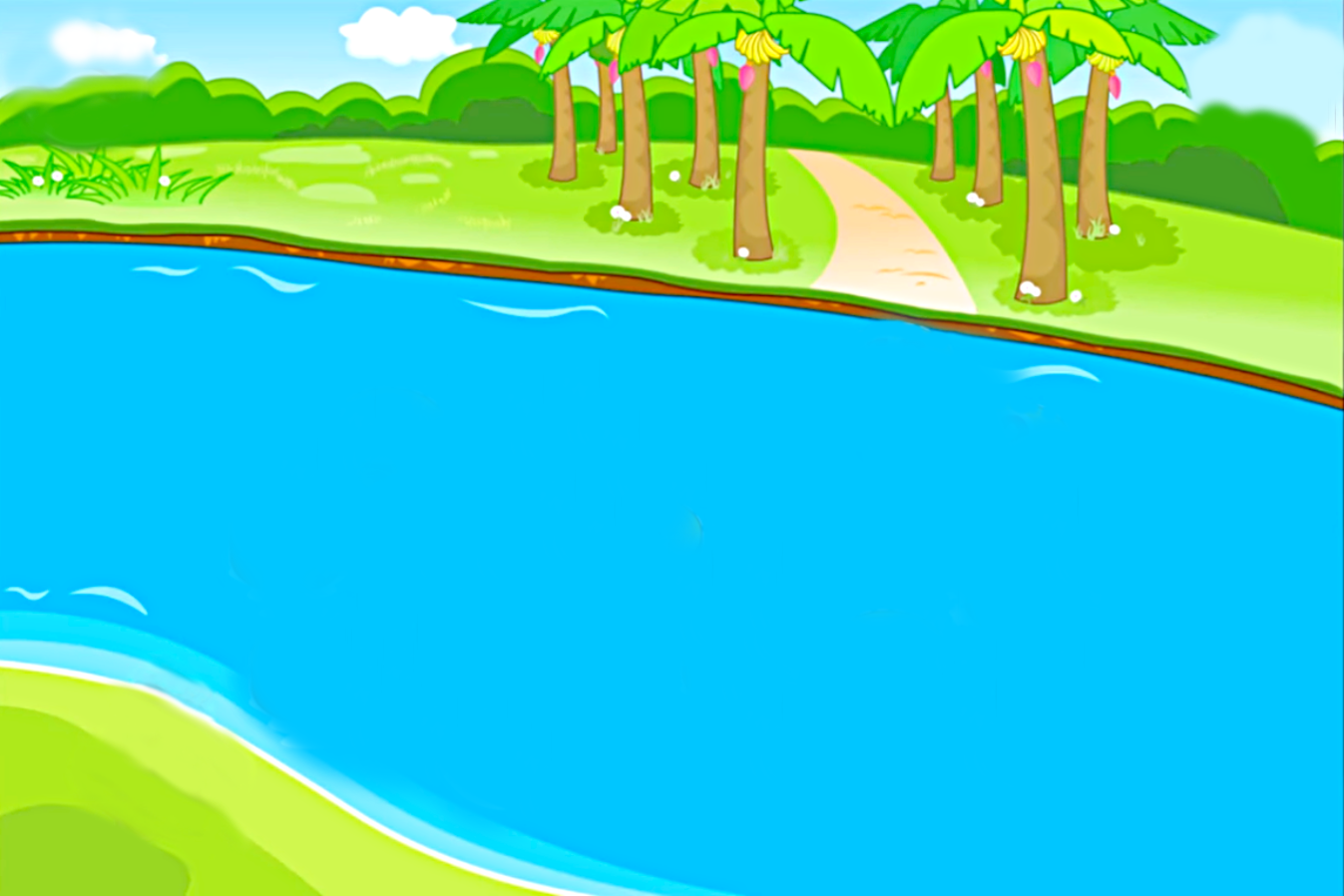 CHÚC MỪNG
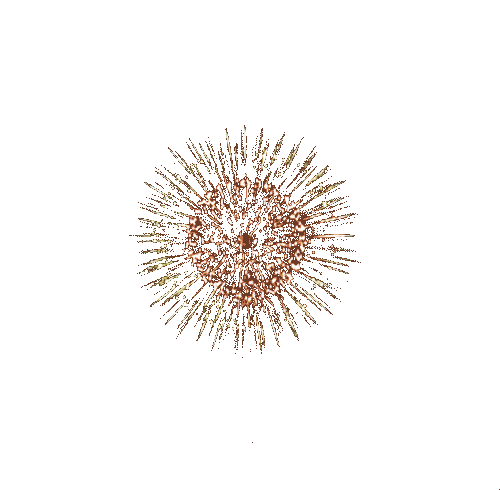 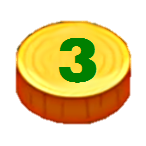 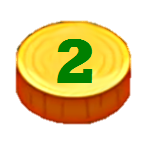 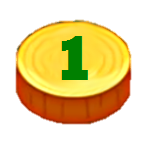 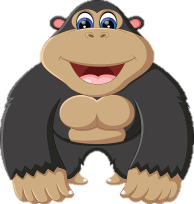 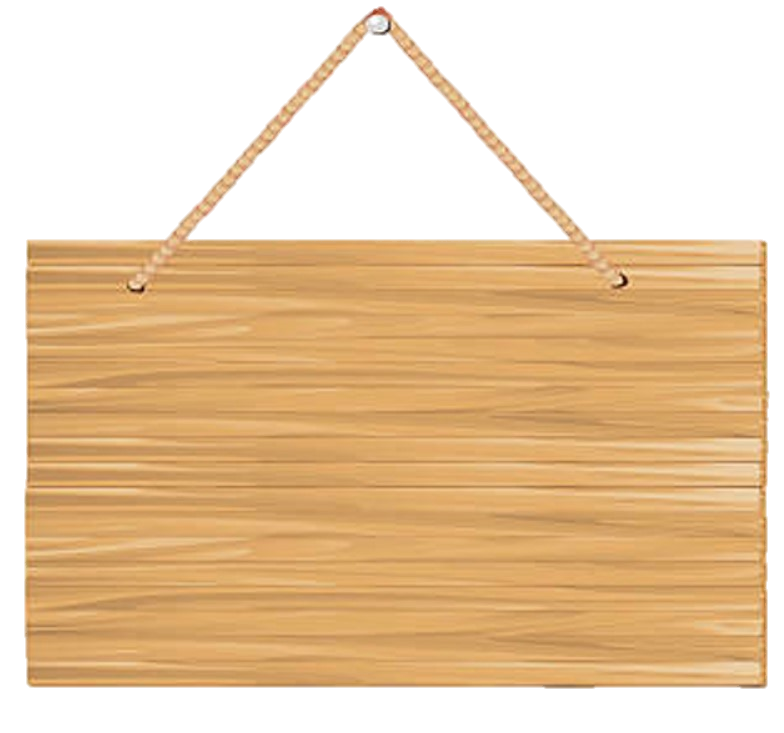 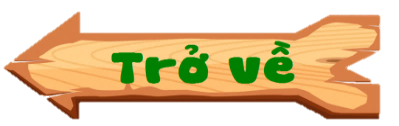 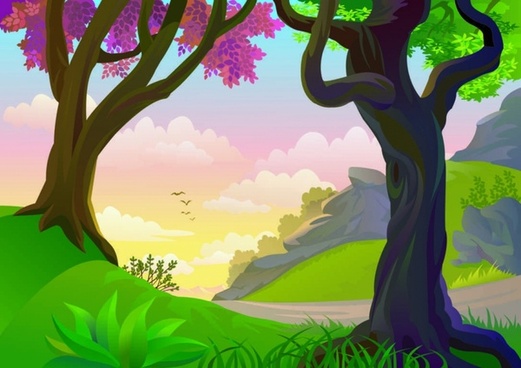 Thầy cô điền 
đáp án 
vào đây
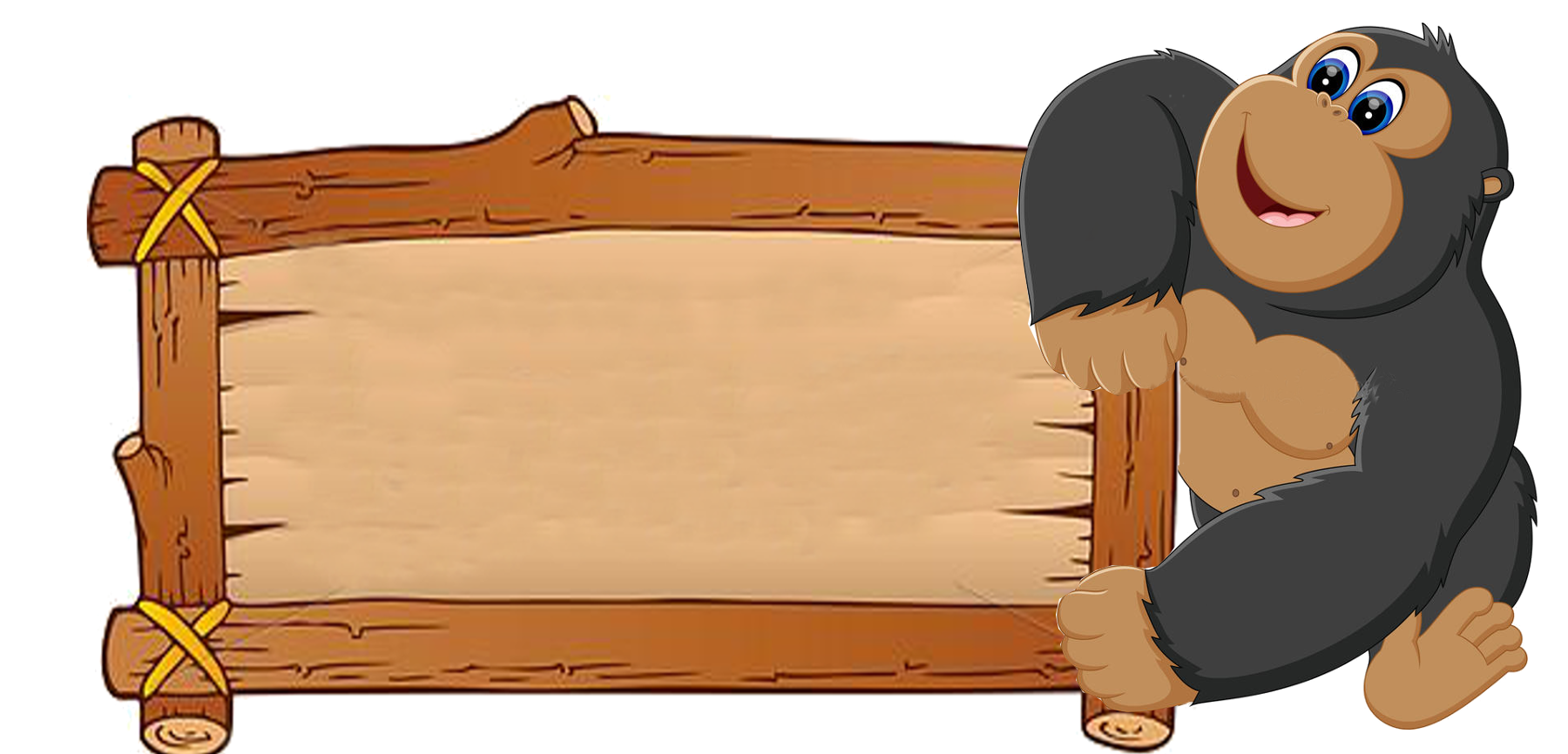 Thầy cô điền câu hỏi vào đây
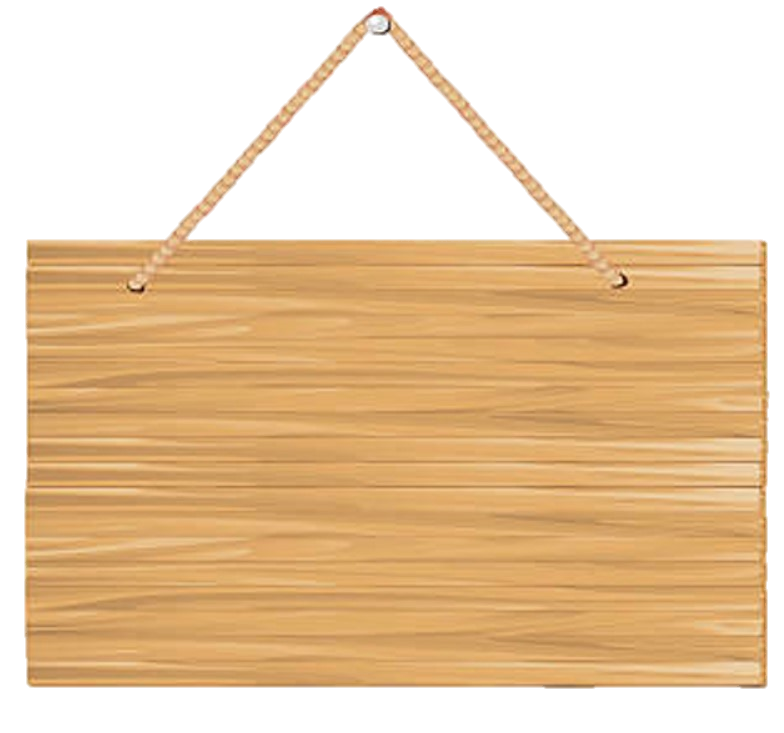 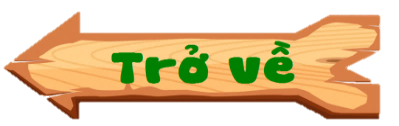 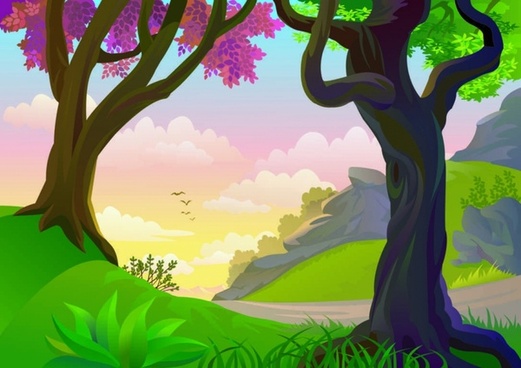 Thầy cô điền 
đáp án 
vào đây
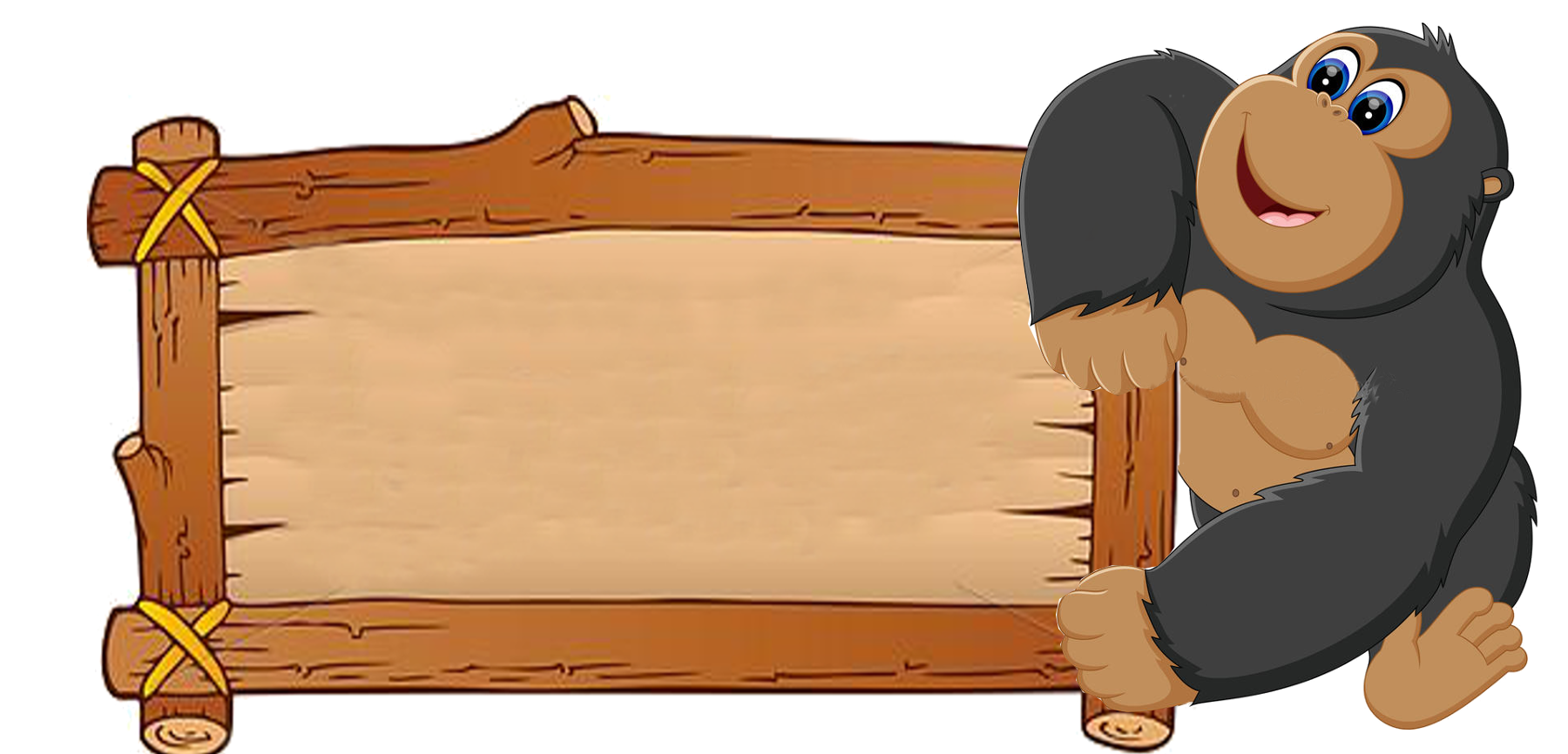 Thầy cô điền câu hỏi vào đây
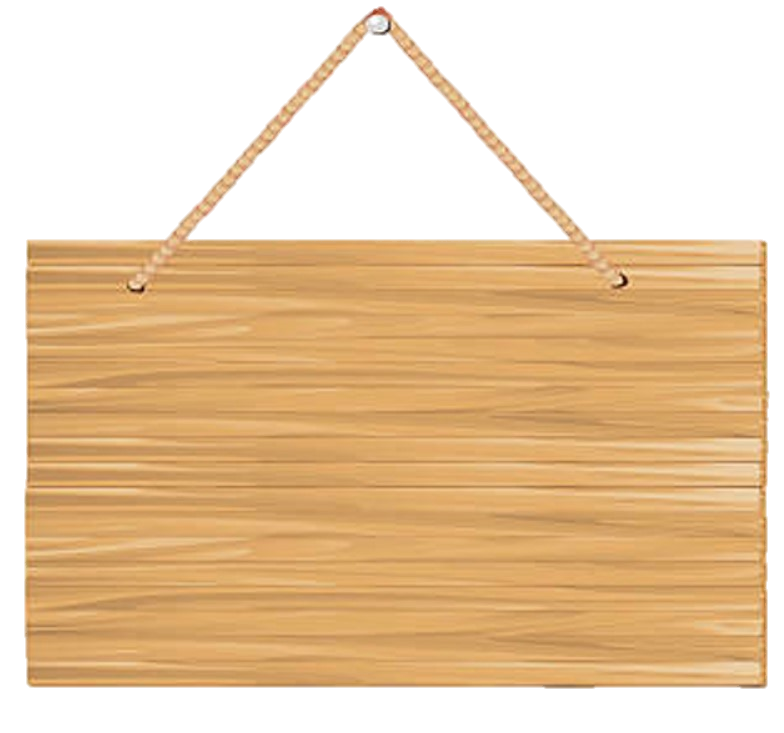 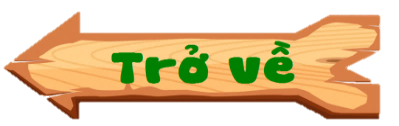 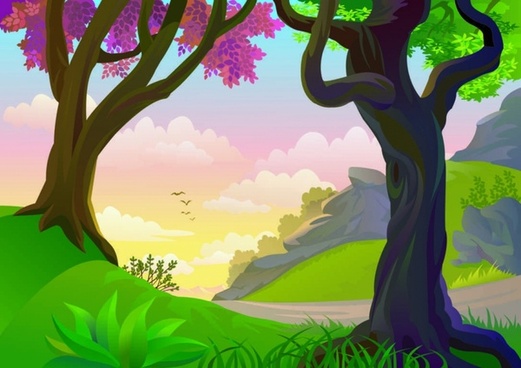 Thầy cô điền 
đáp án 
vào đây
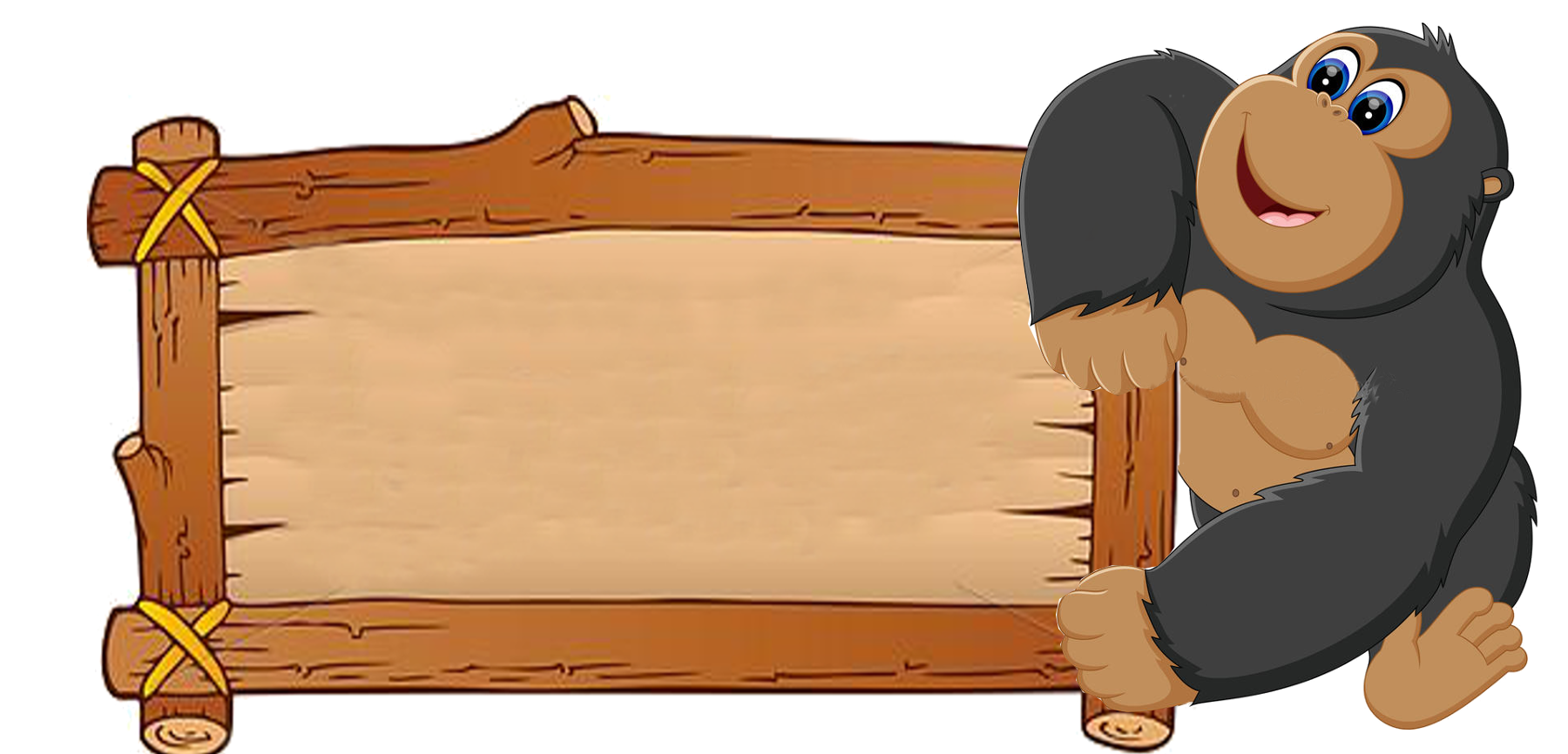 Thầy cô điền câu hỏi vào đây